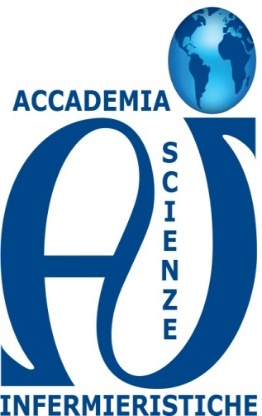 Convegno Nazionale ASI 
  Bergamo 30 settembre 2023
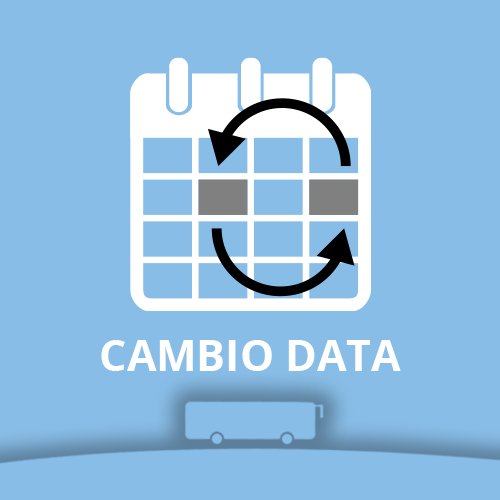 Nuova data in fase di definizione
Teatro Palazzolo - Via Palazzolo 58 Bergamo
Verranno presentati i risultati della ricerca ASI «Cos’è la salute per te»: uno studio quali-quantitativo pre e post pandemia ed il prossimo Progetto di  Ricerca ASI